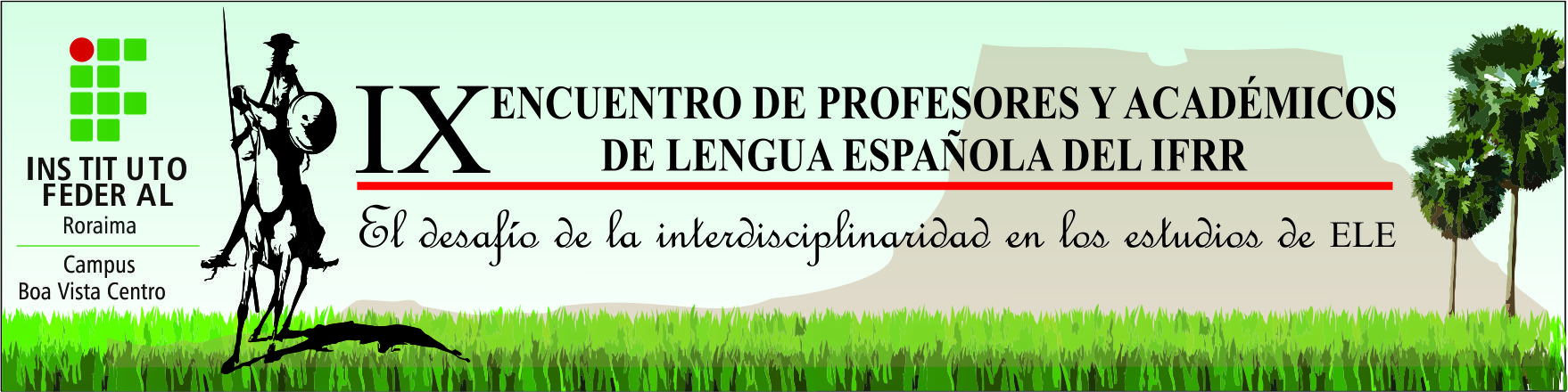 TÍTULO: Subtítulo
Fulano de TAL1, Fulano de TAL2
1Acadêmico do Curso de Letras/Espanhol e Literatura Hispânica - IFRR. e-mail: fulanodetal@ifrr.edu.br
2Professor do Curso de Letras/Espanhol e Literatura Hispânica – IFRR. E-mail: fulanodetal@ifrr.edu.br
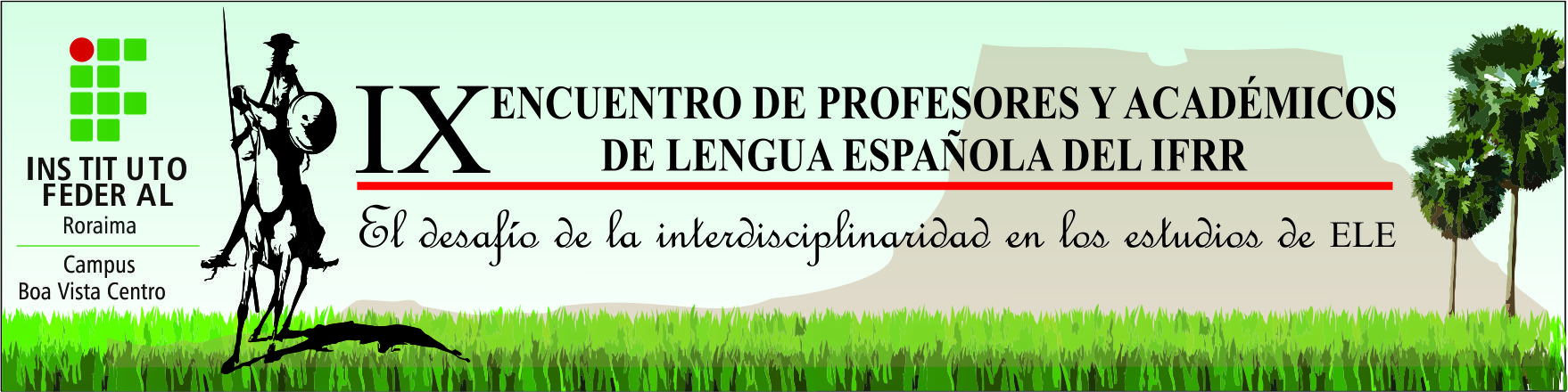 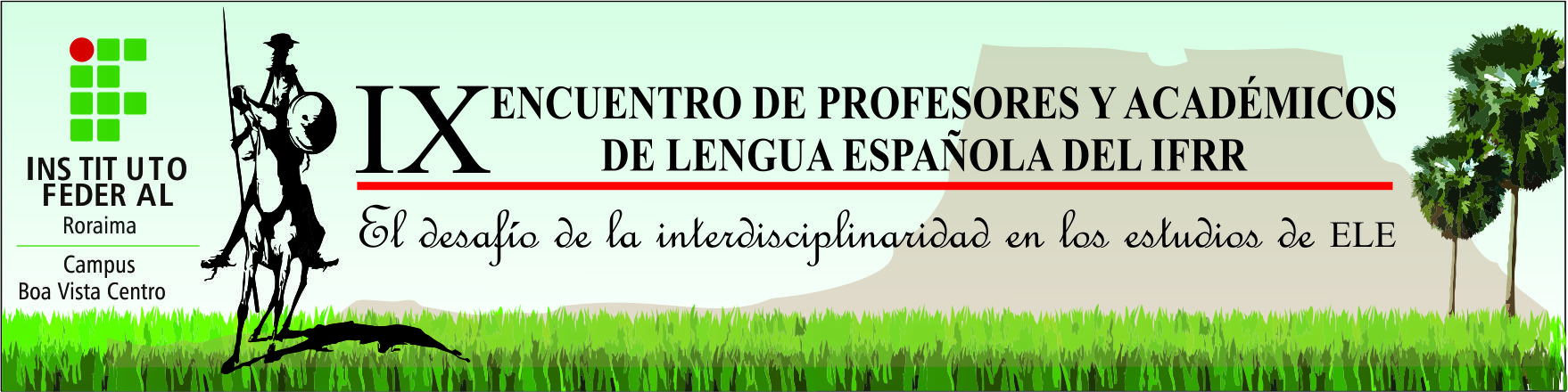 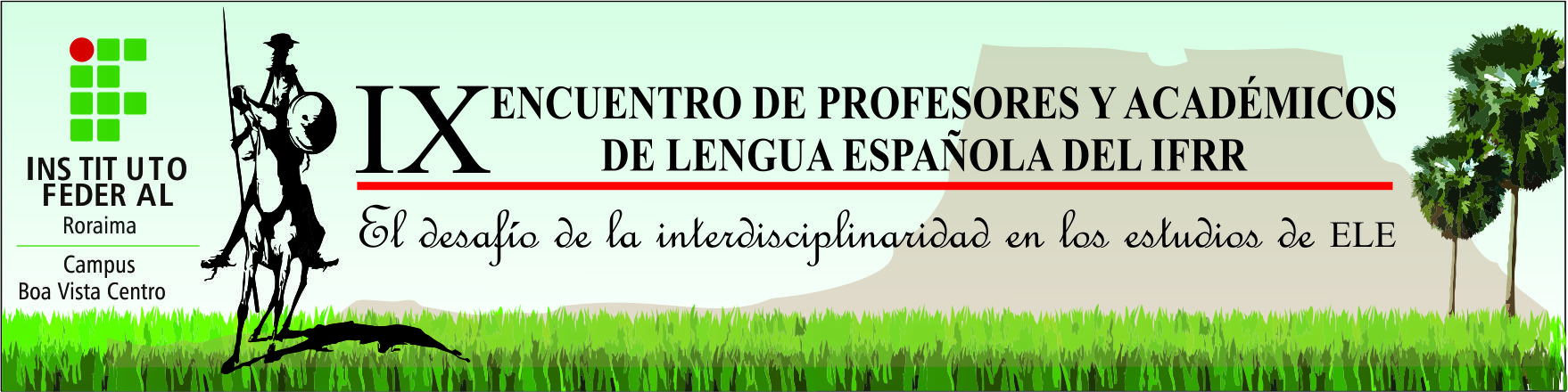 5. RESULTADOS E DISCUSSÃO
1. INTRODUÇÃO
3. REFERENCIAL TEÓRICO
Parte em que o autor do trabalho  embasará teoricamente sua produção fundamentando a análise dos dados construídos, pois os dados apresentados serão interpretados à luz da teoria utilizada.
Analisar criticamente os resultados frente ao conhecimento atual, evitando excesso de comparações com a literatura. Destacar os principais resultados, apresentando tabelas, figuras ou gráficos pertinentes, os quais deverão ser inseridos sequencialmente no texto. Eles deverão informar a fonte dos dados contidos nas mesmas (deverá ser colocada abaixo das ilustrações). Quando apropriado, apresentar análise estatística dos dados. Apontar a contribuição do trabalho e sugestões para trabalhos futuros.
Parte inicial do texto, na qual devem constar o tema e a delimitação do assunto tratado, além de outros elementos necessários para situar o trabalho, tais como: justificativa, embasamento teórico e estrutura do trabalho, tratados de forma sucinta.
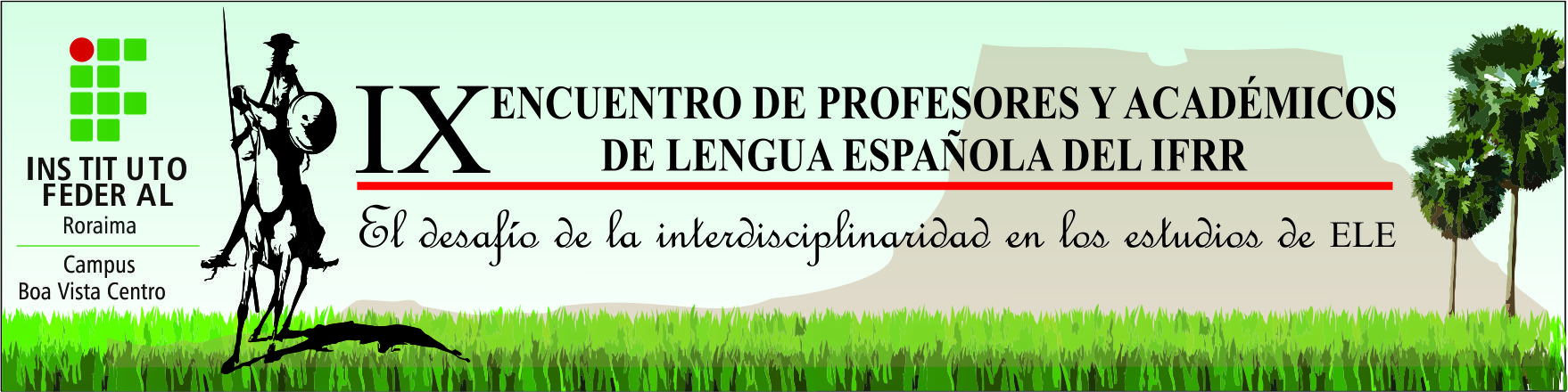 4. MATERIAL E MÉTODOS
Esta seção deverá apresentar o material e os métodos utilizados na pesquisa. Pode-se utilizar esquemas para apresentar a metodologia de forma resumida. Deve ser apresentada, preferencialmente, em tópicos.
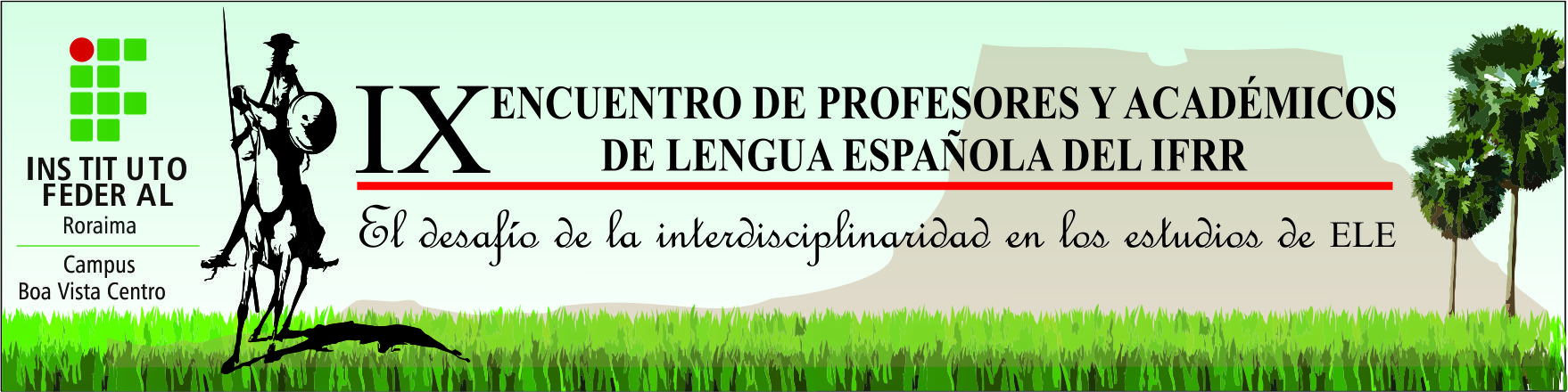 6. CONSIDERAÇÕES
Parte final do texto, na qual se apresentam as considerações do trabalho. Deve-se concluir somente o que foi comprovado, com interpretação lógica, não cabendo opiniões próprias ou análises não investigadas. As considerações de qualquer trabalho científico devem responder aos objetivos propostos do mesmo. Deve ser apresentada, preferencialmente, em tópicos.
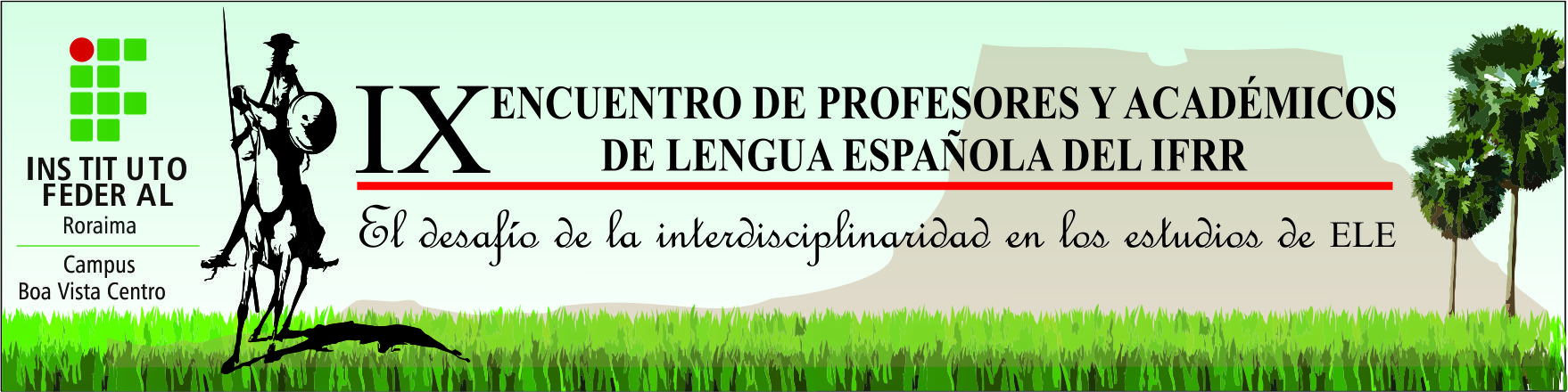 2. OBJETIVOS
Aqui deve ser apresentado o objetivo geral e os objetivos específicos do trabalho.
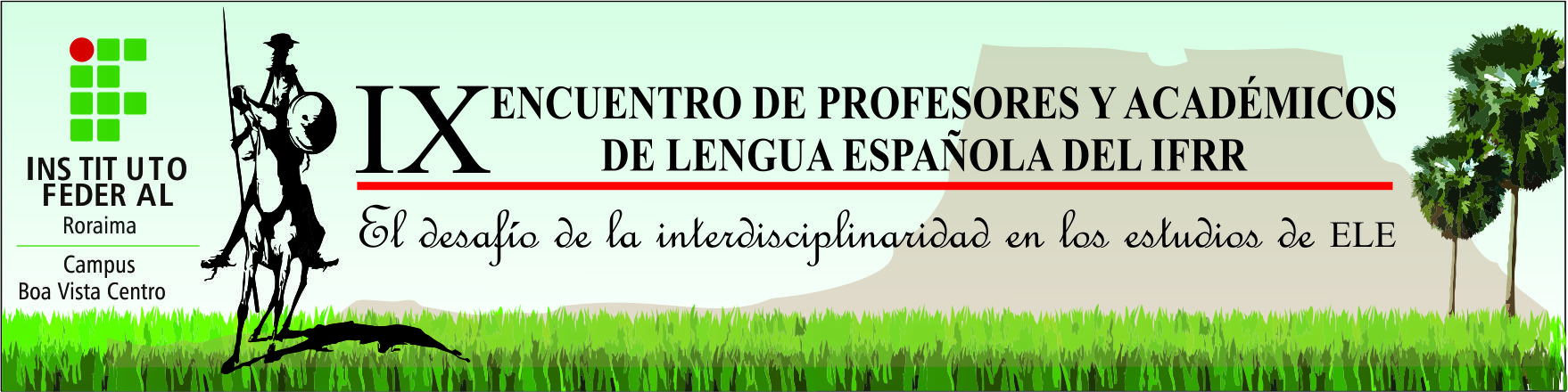 7. REFERÊNCIAS
Toda bibliografia utilizada e referendada pelo (s) autor (es) do trabalho.